目安箱
出力日：${1-1}
${{"repeatId":1}}
${1-2}
回答内容
投稿内容
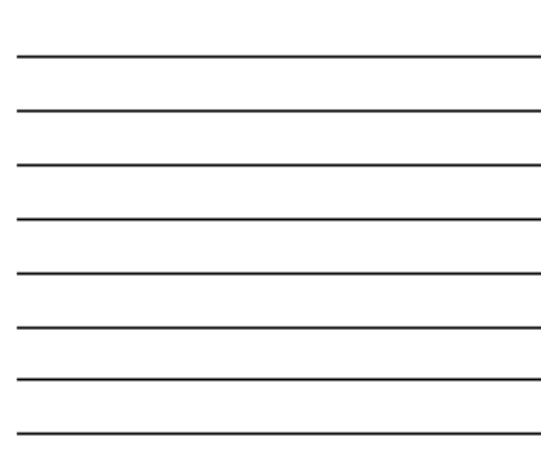 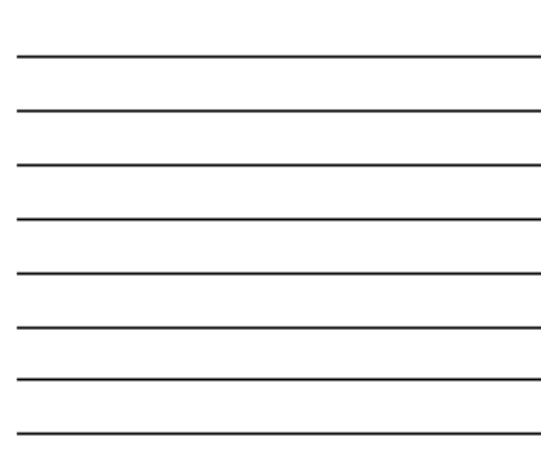 ${1-3}
${1-4}
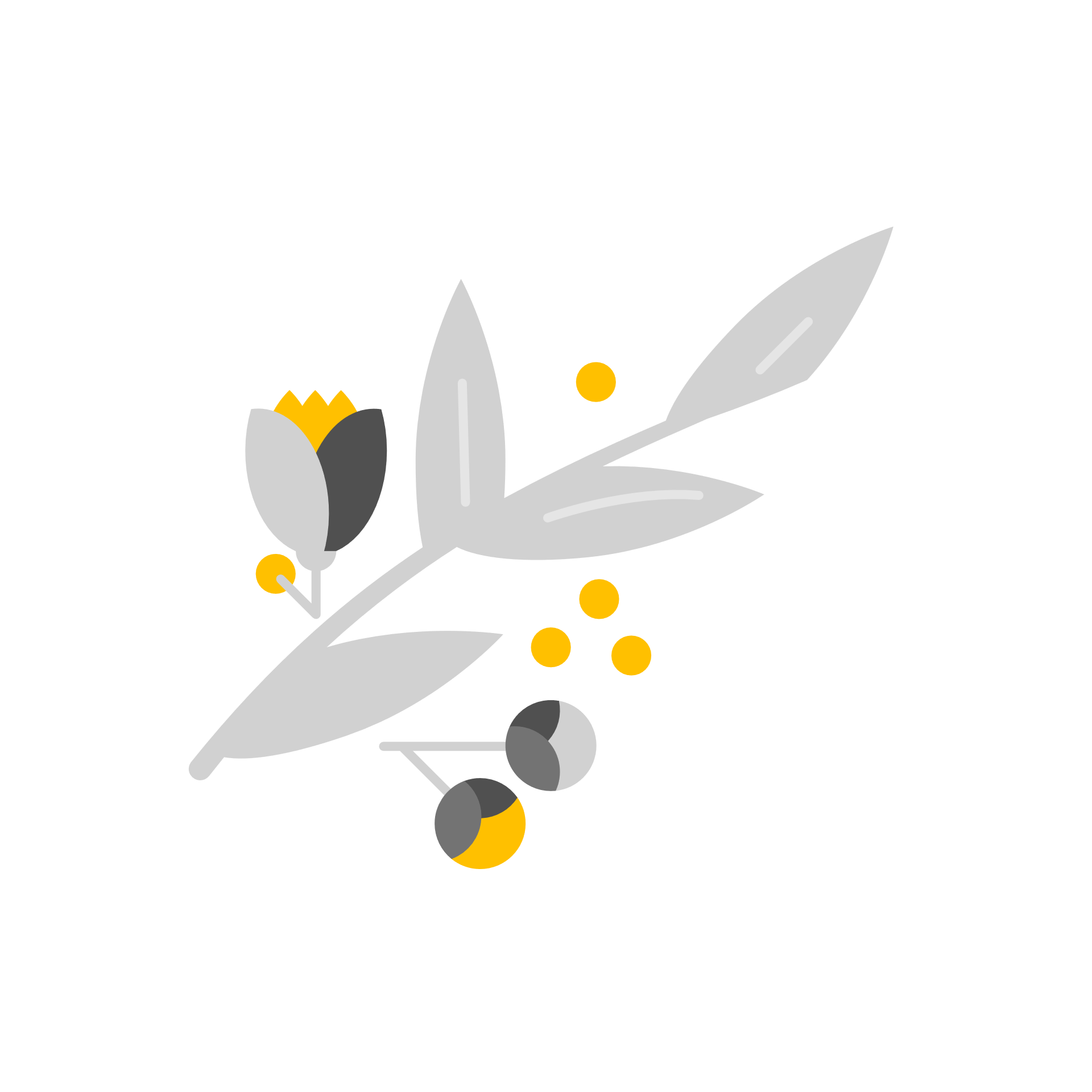